GIT infection
Lec Dr. Abeer A. Rashid
Introduction
One of the primary concerns related to gastrointestinal (GI) infection, regardless of the cause, is dehydration, which is the  second leading cause of worldwide morbidity and mortality.

Dehydration is especially problematic for children younger than age 5
Most illnesses  are caused by norovirus, nontyphoidal  Salmonella  (NTS),  Clostridium perfringens, and  Campylobacter.
The indiscriminate use of proton pump  inhibitor  (PPI)  therapy  leads  to GI-tract  bacterial  colonization and increased susceptibility to enteric bacterial infections.
Bacterial infection
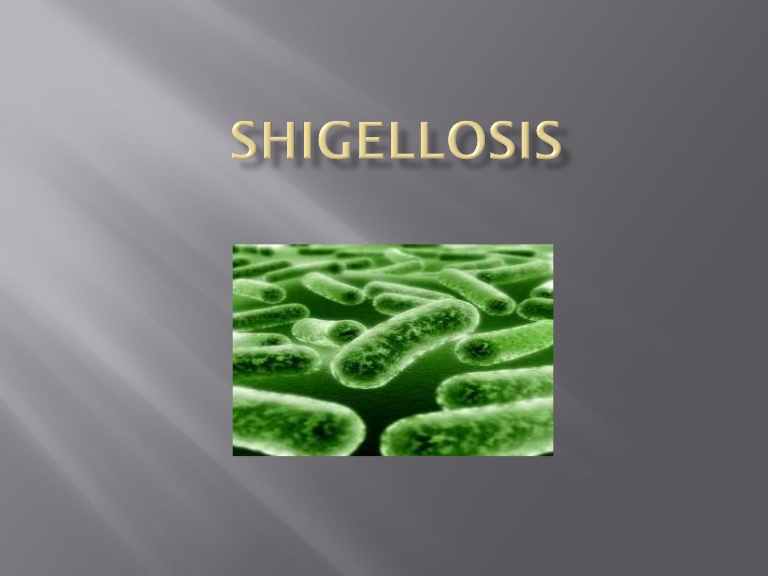 SHIGELLOSIS
Shigella  causes bacillary dysentery, which refers to diarrheal stool containing pus and blood.
Most cases of shigellosis are transmitted through the fecal–oral route.  Activities that may lead to shigellosis include handling  toddlers’ diapers, ingesting pool water, or consuming vegetables from a sewage-contaminated field. 
 Shigella  transmission from contaminated food and water, although less common, is associated with large outbreaks.
Shigella  organisms are nonmotile, nonlactose-fermenting, gramnegative rods and are members of the Enterobacteriaceae family. S.  sonnei  (serogroup D) is responsible for most shigellosis cases in the United States. 
Infection with Shigella occurs after ingestion of as few as 10 to 100 organisms, which may explain the ease of person-to-person spread.
  Symptoms develop in about 3 days (range, 1–7) after contracting the bacteria.
Shigella  strains invade intestinal epithelial cells, with subsequent multiplication, inflammation, and destruction.  This organism only rarely invades the bloodstream; but, bacteremia can occur in malnourished children and immunocompromised patients and is associated with a mortality rate as high as 20%.
Treatment and Monitoring
Although infection with  Shigella  is generally self-limited and responds to  supportive  care,  antibiotic  therapy  is  indicated because it shortens the duration of illness and reduces the risk of transmission.

If antimicrobial susceptibility results are not available, the recommended first-line  drugs are ciprofloxacin or levofloxacin. Alternative agents include azithromycin and ceftriaxone.
Treatment should be continued for a total of 5 days. 
Antimotility agents are not recommended because they can worsen dysentery and may be related to the development of toxic megacolon. 
No vaccines are available for the prevention of shigellosis.
SALMONELLOSIS
Salmonella  are gram-negative facultative rods that cause a wide variety of disease manifestations.  
Salmonella typhi  and  Salmonella paratyphi  cause typhoid (or enteric) fever. 
Nontyphoidal  Salmonella  (NTS) are important causes of reportable food-borne infection. 
NTS strains may also result in bacteremia and focal disease, such as endovascular infections, osteomyelitis, meningitis, and septic arthritis.  Antimicrobial-resistant strains are associated with excess bloodstream infections and hospitalizations.
Risk factors for salmonellosis include 
 extremes  of age; alteration of endogenous GI flora due to antimicrobial therapy, surgery, or  acid-suppressive  therapy5;  diabetes;  malignancy;  rheumatologic disorders; HIV infection; and therapeutic immunosuppression.
Treatment and Monitoring
Gastroenteritis
Salmonella  gastroenteritis is usually self-limited, and antibiotics have no proven value. Patients respond well to ORT. 
Symptoms typically diminish in 3 to 7 days without sequelae.
 Antibiotic use may result in a higher rate of chronic carriage and relapse. 
 Antimicrobial use should be limited to preemptive therapy among patients at higher risk for extraintestinal spread or invasive disease.
 Antimotility agents should not be used.
Enteric Fever
The current drug of choice for typhoid fever in adults is a fluoroquinolone, such as ciprofloxacin. 
Azithromycin or ceftriaxone are preferred in children. 
The recommended adult dose of ciprofloxacin for uncomplicated typhoid fever is 500 mg orally twice daily for 5 to 7 days; however, decreased susceptibility to ciprofloxacin is a significant problem in many parts of the world.
Treatment of  Salmonella  bacteremia should be initiated with either a  fluoroquinolone (eg,  levofloxacin,  ciprofloxacin)  or a  third-generation  cephalosporin  (eg,  ceftriaxone).
Given increasing antimicrobial resistance, life-threatening infections should be treated with both agents until susceptibilities are available.
 If there  is no evidence of an  endovascular infection, therapy for bacteremia should continue for 10 to 14 days.  
For patients with suspected meningitis, high-dose  ceftriaxone is preferred because of its optimal penetration of the blood–brain barrier. 
Osteomyelitis and joint infections, often associated with sickle-cell anemia, are difficult to eradicate and require longer durations of antimicrobial therapy (at least 4–6 weeks), as do patients who are infected with HIV.
A chronic carrier state, defined as positive stool or urine cultures for more than 12 months, develops in 1% to 4% of adults with typhoid fever.  
Effective agents for eradication of chronic carriage include amoxicillin (3 g orally divided three times a day in adults for  3 months), trimethoprim-sulfamethoxazole (one double-strength tablet orally twice a day for 3 months), or ciprofloxacin (750 mg orally twice daily for 4 weeks). 
Surgery in combination with antibiotic therapy is indicated in patients with biliary tract abnormalities.
CAMPYLOBACTERIOSIS
Campylobacter jejuni  is the most commonly identified cause of bacterial diarrhea worldwide. 
Risk factors for  Campylobacter  infection include consumption of contaminated foods of animal origin, especially undercooked poultry or other foods that are cross-contaminated by raw poultry meat during food preparation; unpasteurized milk; contaminated water; foreign travel; contact  with farm animals and  pets; and the use of antimicrobial therapy.
  People should be instructed to wash their hands after contact with raw meats and animals.
In developed countries, there are two distinct age peaks for Campylobacter infection: younger than 1 year of age and 15 to 44 years of age, with a mild male predominance.
 In developing countries,  Campylobacter  diarrhea is primarily a pediatric disease.
Pathophysiology
Campylobacter  spp. are gram-negative bacilli that have a curved or spiral shape.  
Campylobacter  are sensitive to stomach acidity; as a result, diseases or medications that buffer gastric acidity may increase the risk of infection. 
The infectious inoculum for  C. jejuni  is low, similar to that for  Salmonella  spp. After an incubation period, infection is established in the jejunum, ileum, colon, and rectum.
Treatment
Effective fluid  and electrolyte  replacement  is  the  cornerstone  of therapy for patients with  Campylobacter  infection. In most cases, this can be accomplished with the use of oral glucose–electrolyte solutions.  
Antibiotic therapy should be considered in patients with high fevers, bloody stools, symptoms lasting longer than  1 week, pregnancy, infection with HIV, and other immunocompromising conditions.
Macrolides  are  the  recommended  first-line  drug  class  for  the treatment  of  Campylobacter  infections.
 A  fluoroquinolone  or a tetracycline are alternatives; however, the widespread use of these  agents  in  food  animals  has  resulted  in fluoroquinoloneresistant  Campylobacter  strains worldwide.
focal infections such as cellulitis, vascular infections, meningitis, and abscesses may be present.  
C.  fetus  has a predilection for the vascular endothelium and implanted medical devices.
  For these serious infections, treatment with a third-generation cephalosporin, gentamicin, ampicillin, or a carbapenem is recommended.
 Antimotility agents should be avoided because they may prolong the duration of  symptoms  and  have  been  associated  with  worse  outcomes.
Postinfectious complications  associated with  Campylobacter infection include reactive arthritis (1%) and Guillain-Barré  syndrome (0.1%).
ENTEROHEMORRHAGIC ESCHERICHIA COLI
Blood in the stool indicates the possibility of inflammatory mucosal disease of the colon such as enterohemorrhagic  Escherchia coli (EHEC), a pathogenic subgroup of shiga toxinproducing organisms and an important cause of bloody diarrhea  in  the  United  States.
Acute hemorrhagic colitis has been primarily associated with the O157:H7 serotype. 
This serotype has been responsible for large outbreaks of infection, has higher rates of complications, and appears to be more pathogenic than non-EHEC STEC strains.  
The spectrum of disease associated with  E. coli  O157:H7 includes bloody diarrhea, which is seen in up to 95% of patients; nonbloody diarrhea; hemolytic-uremic syndrome (HUS); and thrombotic thrombocytopenic purpura (TTP).
The incidence of HUS has declined in recent years and NSAIDs are increasingly recognized as an important contributor to acute kidney injury in children, especially if volume depleted.
Outbreaks of diarrhea due to  E. coli  O157:H7 and other STECs have occurred following ingestion of contaminated beef, unpasteurized milk, vegetables (eg, alfalfa sprouts, coleslaw, and lettuce), and apple juice. 
The most important reservoir for  E. coli  O157:H7 is the GI tract of cattle.  Person-to-person  transmission also occurs, and  swimming in infant pools or contaminated lakes or drinking  municipal  water  are  additional  risk  factors.
Treatment
The only recommended treatment of EHEC infection is supportive, including fluid and electrolyte replacement, usually in the form of ORT. Most illnesses resolve in 5 to 7 days. 
Patients should be monitored for the development of HUS. Antibiotics are currently contraindicated because they can induce the expression and release of toxin.
 Antimotility agents should be avoided because they delay clearance of the pathogen and toxin, which increases the risk of systemic complications. 
The use of narcotics and nonsteroidal anti-inflammatory drugs (NSAIDs) should also be avoided in acutely infected patients.
CHOLERA
Cholera is an intestinal infection that is caused by the bacterium Vibrio cholerae  that leads to a massive loss of fluid through the GI tract and often results in life-threatening dehydration and shock. 
Cholera can be transmitted by water or by food tainted with contaminated water, particularly undercooked  seafood.
  Research  on  cholera  has  led  to  the  refinement of general rehydration therapy, including the proper use of IV and oral rehydration solutions.
Pathophysiology
V. cholerae  is a gram-negative bacillus. Vibrios pass through the stomach to colonize the upper small intestine. 
They possess filamentous protein extensions that attach to receptors on the intestinal mucosa, and their motility assists with penetration of the mucus layer. 
The cholera enterotoxin consists of two subunits, one of which (subunit A) is transported into the cells and causes an increase  in cyclic  adenosine monophosphate (cAMP), which leads to the secretion of fluid into the small intestine. 
This large volume of GI fluid results in the watery diarrhea that is characteristic  of  cholera.  The  stools consist  of  an electrolyte-rich isotonic fluid that is highly infectious.
Treatment
The cornerstone of cholera treatment is fluid replacement. Without treatment, the case-fatality rate for severe cholera is approximately 50%. For cholera, rice-based ORT is better than glucose-based ORT because it reduces the number of stools.
Antibiotic  prophylaxis  is  not  warranted.  The  current  WHO treatment protocol recommends antibiotics for only “severe” symptoms; however, this is controversial and some expert groups argue that antibiotics should be used more liberally in significant outbreaks
A tetracycline (eg, doxycycline) is recommended as first-line therapy; however, some strains  are resistant. Other therapeutic options include a fluoroquinolone,  trimethoprim-sulfamethoxazole,  and  azithromycin,which is increasingly utilized in areas where multidrug-resistant strains are prevalent.
Primary preventive strategies include ensuring a safe water supply  and  safe  food  preparation,  improving  sanitation,  and patient education.
Travelers diarrhea
TRAVELER DIARRHEA
Traveler  diarrhea  (TD)  commonly  occurs  when  visitors  from developed countries travel to developing countries. 
These infections arise following the consumption of food or water contaminated with bacteria, viruses, or parasites. 
Bacteria such as Shigella, Salmonella, Campylobacter,  and enterotoxigenic  E. coli (ETEC) are responsible for 60% to 85% of TD cases. 
Noroviruses are increasingly recognized as a significant cause of TD as well.
 Most of these illnesses occur during the first 2 weeks of travel and last about 4 days without therapy.29  Protozoans are an uncommon cause but should be suspected if diarrhea lasts for more than  2 weeks.
Pathophysiology
Enterotoxigenic  E.  coli, which is responsible for up to 70% of TD cases in Mexico, produces both heat-labile enterotoxins (LT) and heat-stable enterotoxins (ST). 
Both toxins demonstrate cellular  mechanisms  similar  to  those  of  cholera  toxins  and  lead  to  a great increase in both fluid and electrolyte secretion. 
These  E. coli strains are not invasive, as are the Shiga-toxin–producing EHEC strains. These organisms lead to a profuse, watery diarrhea without blood, leukocytes, or abdominal cramping.
Treatment
For travelers with mild cases of diarrhea, oral rehydration salts can prevent and treat dehydration and may be particularly important for children and the elderly.
Loperamide (to a maximum dose of 16 mg/ day) may be used for milder diarrhea; however, this agent is not recommended  if  bloody  diarrhea  or  fever  is  present.  
Antibiotics are effective at reducing the  duration of illness to 1  or 2 days. Providing the  traveler  with  a  means  for  empiric  self-treatment is  an  effective  method  of  treating  this  illness  without  promoting the inappropriate use of antibiotics.
In general, levofloxacin or ciprofloxacin are recommended as first-line agents for travel to most parts of the world.
 Azithromycin is an alternative and is preferred in areas where quinolone-resistant  Campylobacter  is prevalent (eg, Thailand, India).

Probiotics colonize the GI tract and may prevent pathogenic organisms from causing infections. These agents may provide protection rates as high as 50%
CLOSTRIDIUM DIFFICILE  INFECTION
C. difficile  is the primary cause of hospital-acquired infectious diarrhea  in  hospitalized  patients,  including  children. 
An increasing proportion of CDI patients have  a  community-acquired  infection. These  patients are often younger, lack traditional risk factors, and generally have less severe disease compared with those with hospital-acquired infections.
 A primary risk factor for these community-acquired infections appears to be therapeutic gastric acid suppression.
 Common risk factors for hospital-acquired CDI include increasing age, severe underlying illness, intensive care unit admission, gastric acid suppression, and exposure to antimicrobials, especially broad-spectrum, multiple-drug regimens.
Nosocomial Clostridium difficile-associated diarrhea (CDAD) is almost always associated with antimicrobial use; therefore, unnecessary and inappropriate antibiotic therapy should be avoided. 
Clindamycin, cephalosporins, and penicillins are the antibiotics most commonly associated with CDAD, but almost all antibiotics except  aminoglycosides  have  been implicated.
 Fluoroquinolones are also strongly associated with CDAD, especially in community-acquired infections.
Pathophysiology
C. difficile, a gram-positive, spore-forming anaerobe, is spread by the fecal–oral route, and patient-to-patient spread is an important mode of transmission within the hospital. 
The organism is ingested either as the vegetative form or spores, which can survive for long periods in the environment and can traverse the acidic stomach.
Toxin production is essential for the disease to occur and is responsible for the inflammation, fluid and mucus secretion, and mucosal damage that lead to diarrhea or colitis.
Treatment
Patients who develop CDI while receiving an antibiotic should have the  antibiotic discontinued, if  possible. 
 If antimicrobial therapy must continue, an attempt should be made to switch the  patient  to  an  agent  with  a  lower  risk  of  CDI.
Metronidazole (500 mg orally three times daily for 7–14 days; or, 30 mg/kg/day divided into four daily doses for children) is the recommended first-line drug for initial treatment of mild-tomoderate CDI. 
Oral vancomycin (125 mg four times daily for 7 to 14 days; or, 40 to 50 mg/kg/day divided into four daily doses for children) is the recommended first-line drug therapy for initial treatment of severe CDI,
CRYPTOSPORIDIOSIS
Cryptosporidiosis has been recognized as a human disease since the 1970s, with increasing importance in the 1980s and 1990s because of its relationship with HIV/AIDS. 

Cryptosporidiosis is spread person-to-person, usually via the fecal–oral route; by animals, particularly cattle and sheep; and through the environment, especially water.
Pathophysiology
Cryptosporidium  is an intracellular protozoan parasite that is capable of completing its entire life cycle within one host. 
Humans become infected upon ingestion of the oocysts, and autoinfection and persistent infections are possible owing to repeated life cycles within the GI tract. As few as 10 to 100 oocysts can cause infection.
Treatment
In general, immunocompetent persons and those with asymptomatic  infection  do  not  require  antimicrobial  therapy.  
In patients with HIV/AIDS, the optimal therapy is restoration of immune function through the use of antiretroviral therapy (ART). 
Nitazoxanide is the only FDA-approved agent for the treatment of cryptosporidiosis in adults and children 1 year and older. 
This agent has demonstrated efficacy in cryptosporidiosis in immunocompetent persons, malnourished children, and HIV/AIDS patients.
VIRAL GASTROENTERITIS
Viruses are the most common cause of diarrheal illness in the world and, in the United States.
Many viruses may cause gastroenteritis,  including  rotaviruses, noroviruses,  astroviruses, enteric adenoviruses, and coronaviruses
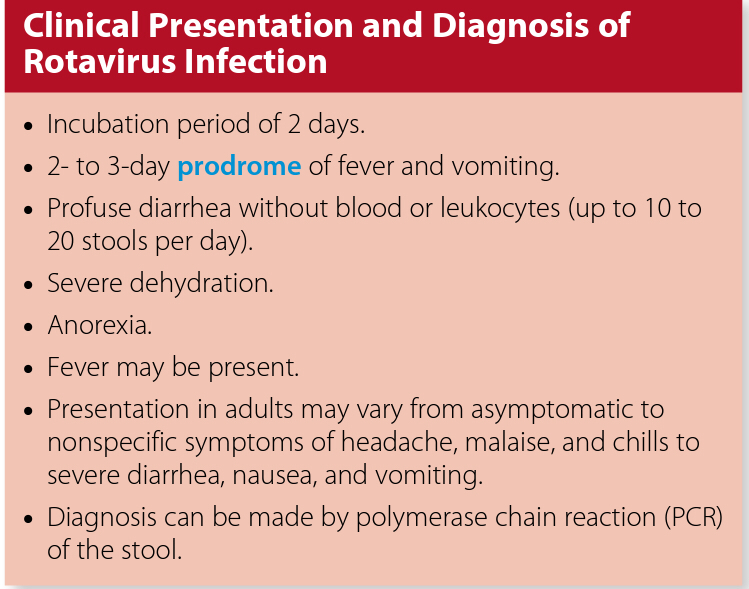 Rotavirus
Rotavirus causes between 600,000 and 875,000 deaths each year, with  the  highest  rates  in  the  very  young  and  in  developing  countries. 
Rotavirus is the leading cause of childhood gastroenteritis and death worldwide. Most infections occur in children between 6 months and 2 years of age, typically during the winter season, but adults may be infected as well.
Person-to-person transmission occurs through the fecal–oral route.
The mechanism of diarrhea has not been clearly elucidated, but theories include a reduction in  the absorptive surface along with impaired absorption owing to cellular damage, enterotoxigenic effects of a rotavirus protein, and stimulation of the enteric nervous system.
 The cornerstone of rotavirus treatment is supportive care and rehydration with ORT or IV fluids. Antimotility and antisecretory  agents  should  not  be  used  owing  to  their  potential side effects in children and the self-limited nature of the disease.
FOOD POISONING
Food poisoning should be suspected if at least two individuals present with similar symptoms after the ingestion of a common food in the prior 72 hours.
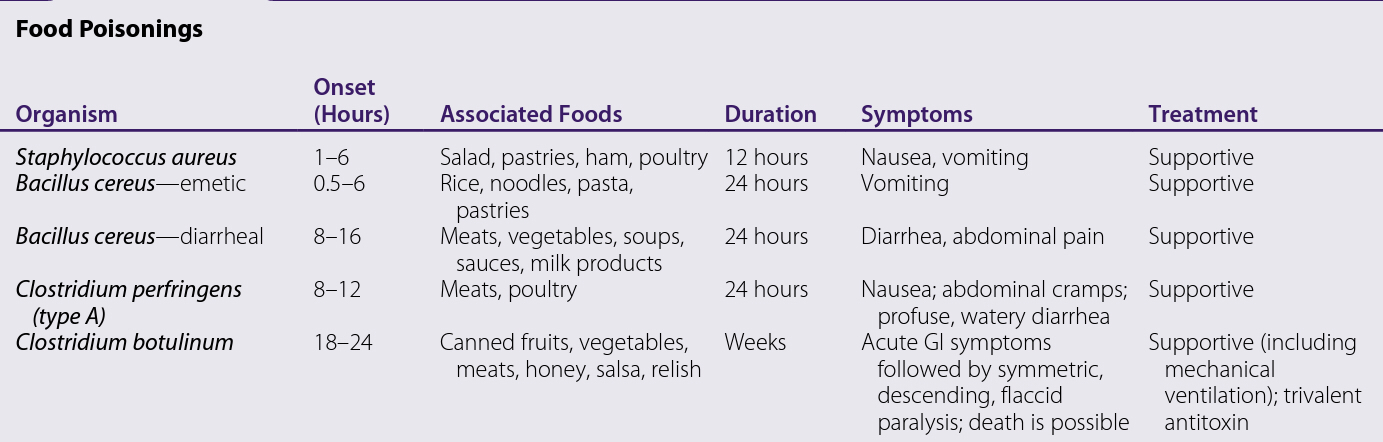